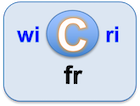 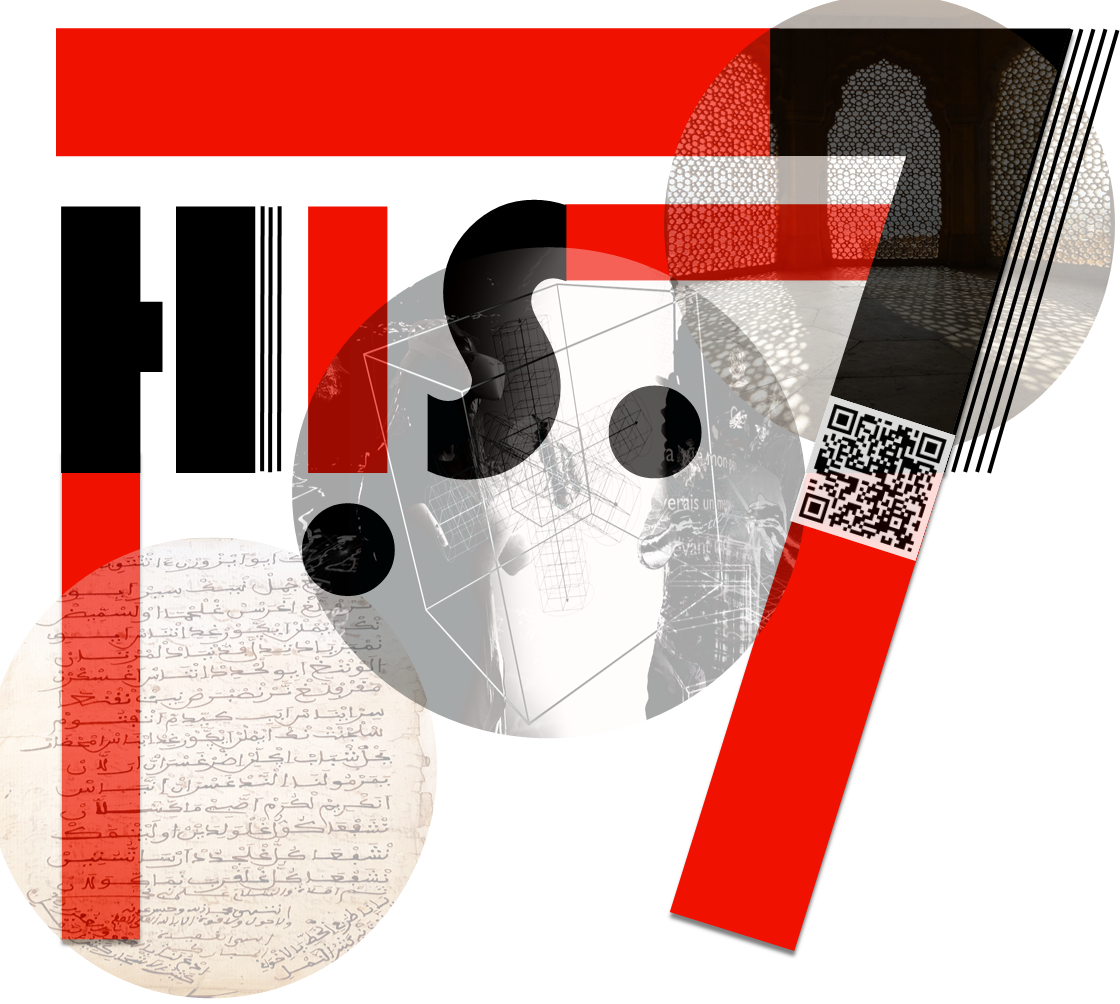 Approches flexibles et incrémentales pour les humanités numériques
Exploration de corpus
Avec des boites à outils XML

https://wicri-demo.istex.fr/wicri-chanson-roland.fr
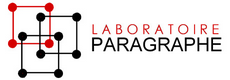 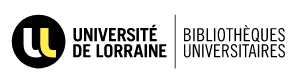 HIS.7 2022, Ducloy
1
2000 : vision E-Science : quatrième paradigme sciences physiques et expérimentales
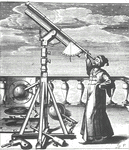 Thousand years ago – Experimental Science
Description of natural phenomena
Last few hundred years – Theoretical Science
Newton’s Laws, Maxwell’s Equations…
Last few decades – Computational Science
Simulation of complex phenomena
Today – eScience or Data-centric Science
Unify theory, experiment, and simulation 
Using data exploration and data mining
Data captured by instruments
Data generated by simulations
Data generated by sensor networks
Scientists over-whelmed with data
Computer Science and IT companies
     have technologies that will help
(With thanks to Jim Gray)
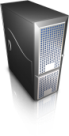 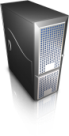 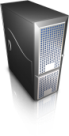 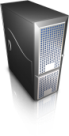 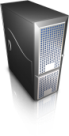 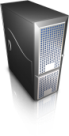 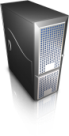 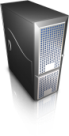 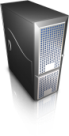 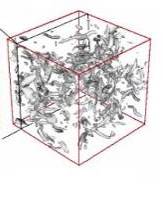 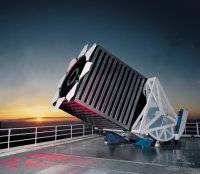 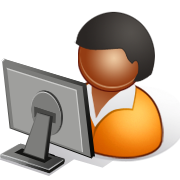 … Merci à Tony Hey (Microsoft Research)
Emérites 2022, Ducloy
2
Dilib, une boîte à outils Sxml
SXML : XML lite (mais JSON+) 
Compatible avec les outils Unix 
Un document = Une ligne Unix
Origine INIST puis LORIA
1990 : Ilib : ISO 2709 (MARC, Pascal…)
Un LEGO pour les corpus
2000 : Dilib : métadonnées hétérogènes
2018 : LorExplor / ISTEX
traiter du corpus volumineux, 
Textuel,  multi-dtd
Réseau MediaWiki 
Générations de modèles wiki
Robots
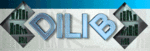 <index>
  <kw>Requiem</kw>
  <list>
       <item>004321</item>
       <item>012345</item>
  </list>
  <f>2</f>
</index>
Journées ISTEX 2018
3
Programme / plan
Ce matin : wikis et hypertextes pour la science et la culture
Après-midi
Document structuré, Unix, XML,
Serveurs d’exploration
Curation de données
HIS.7 2022, Ducloy
4
Le document structuré
Dans les années 80, on applique aux documents les mécanismes de structuration des programmes.
Application au Web (html)
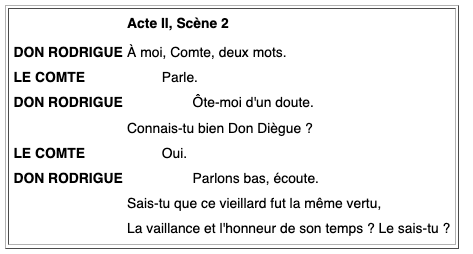 <h1>Acte II, Scène 2</h1> 
<br/> <b>DON RODRIGUE</b> À moi Comte, deux mots. 
<br/> <b>LE COMTE</b>&nbsp;&nbsp; ... &nbsp; Parle
Emérites 2022, Ducloy
5
La Text Encoding Initiative (TEI)Corpus pour l’ordinateur, lisible par l’homme
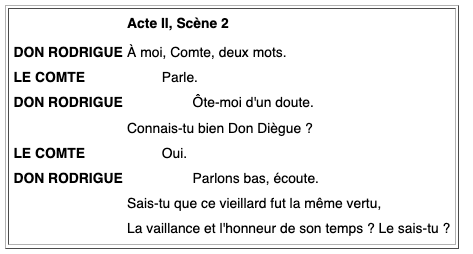 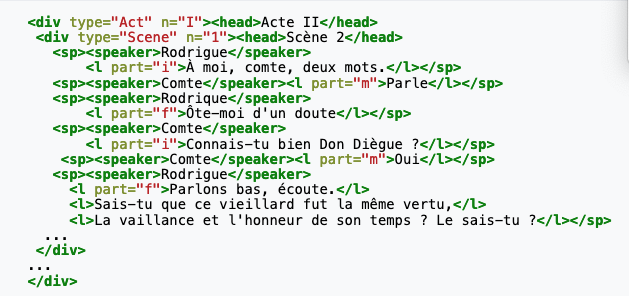 Dans une bibliothèque numérique, on peut trouver tous les passages où parle Rodrigue…

On peut aussi représenter des signalements bibliographiques
Emérites 2022, Ducloy
6
Codification des notices bibliographiques
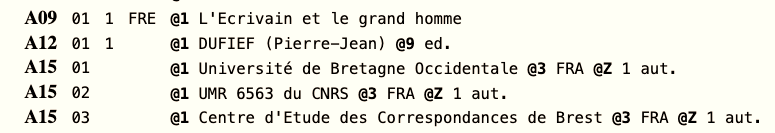 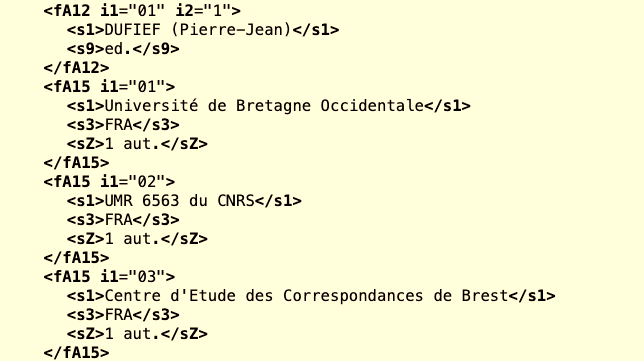 HIS.7 2022, Ducloy
7
Unix -> Linux
Un système conçu par des informaticiens en 1971
En langage C (relativement évolué)
Pour leur faciliter la vie…

Or les informaticiens manipulent des ensembles textuels 
Les programmes et leur documentation

Unix est donc un système d’exploitation pour manipuler 
des corpus. !
HIS.7 2022, Ducloy
8
Unix - redirections
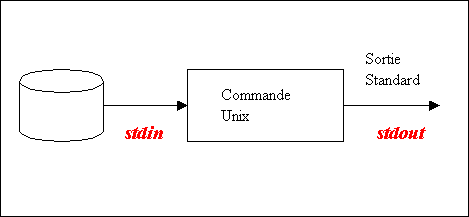 Une commande Unix 
Capte un flux d’entrée (stdin)
Pour produite un flux de sortie (stdout)
Exemples
grep Roland < ManuscritOxford
Édite les vers contenant Roland dans le manuscrit d’Oxford
grep Roland < ManuscritOxford > versRoland
Range dans un fichier les vers en question
grep Olivier < versRoland
Edite les vers contenant Olivier (ici : et Roland)
HIS.7 2022, Ducloy
9
Les pipes dans Unix
Permettent d’enchaîner des commandes 
Exemples
grep Roland < ManuscritOxford
grep Roland < ManuscritOxford | grep Olivier
grep Roland < ManuscritOxford | grep Olivier | wc
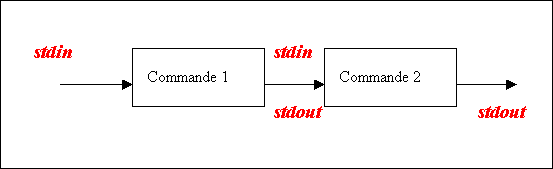 HIS.7 2022, Ducloy
10
Unix – langage C – lex (analyseur lexical)
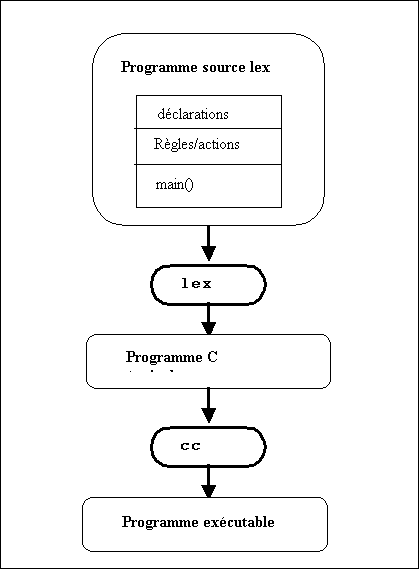 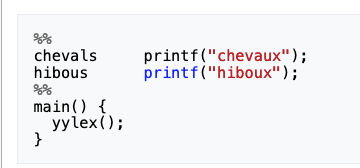 HIS.7 2022, Ducloy
11
Exemple : génération de tableau MediaWiki
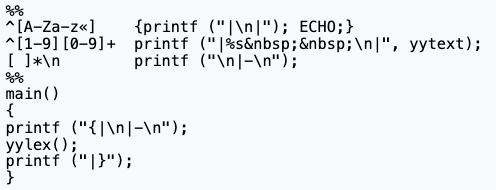 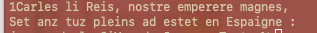 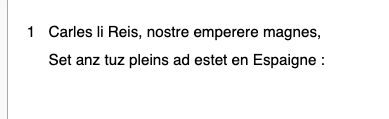 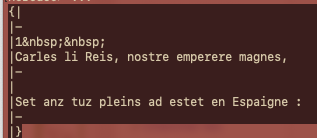 HIS.7 2022, Ducloy
12
Rappel, écrire la musique
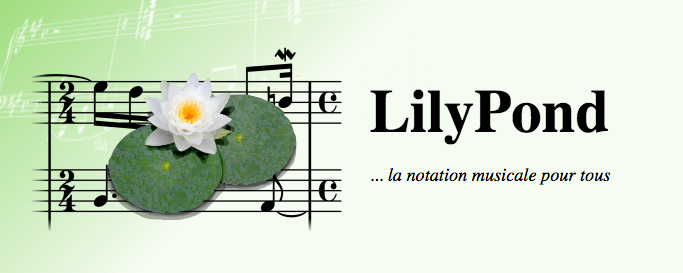 <score>
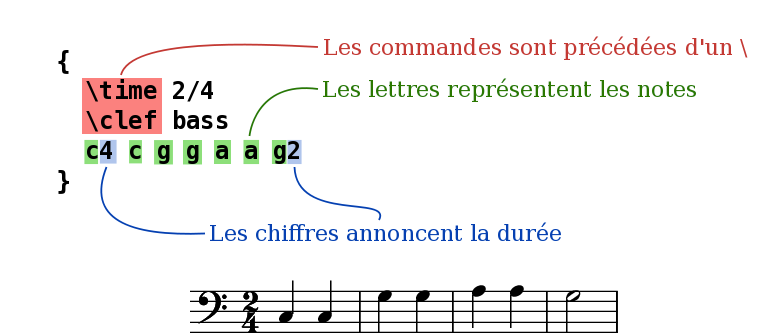 a = la
b = si
c = do
d = ré
…
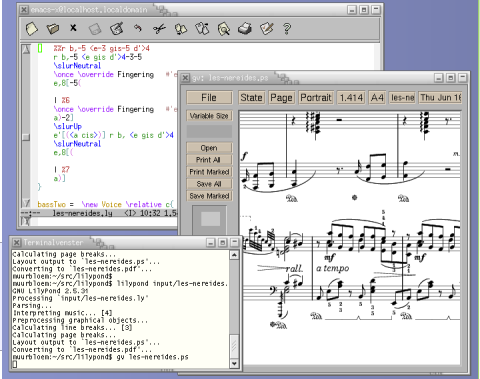 </score>
HIS.7 2022, Ducloy
13
Manipulation du wikitexte et de Lilypond avec des analyseurs syntaxiques (Lex)
%%
a        printf ("fis");
bes      printf ("g");
c        printf ("a");
d        printf ("b");
e        printf ("cis");
ees      printf ("c");
f        printf ("d");
g        printf ("e");
%%
main()
{
  yylex();
}
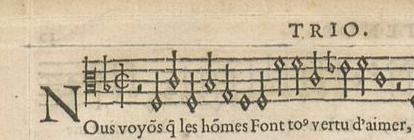 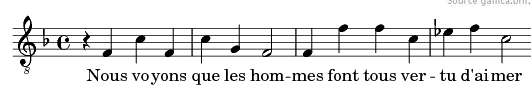 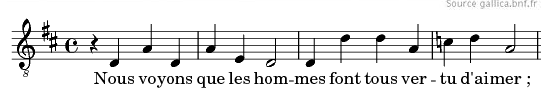 Manipulation de documents XML
Un programme Unix gère des lignes
Une ligne est terminée par un « retour chariot » (\n)
Un document XML sera manipulé sur une ligne
<doc><tit>Tintin au Congo</tit><aut>Hergé</aut><date>1948</date><doc>
<doc><tit>Tintin en Amérique</tit><aut>Hergé</aut><date>1949</date><doc>
cat < monCorpusBD         \
    |  grep  "<date>194"  \
    |  wc
Imprime le nombre de documents édités entre 1940 et 1949.
HIS.7 2022, Ducloy
15
Boîte à outil XML
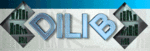 Ilib 1990 (INIST) – Dilib 1992 (Loria)
Premières expérience en lex (préfiguration XSLT…)
<doc><tit>Tintin au Congo</tit><aut>Hergé</aut><date>1948</date><doc>
<doc><tit>Tintin en Amérique</tit><aut>Hergé</aut><date>1949</date><doc>
<b>Tintin au Congo</b>
::Hergé (1948)

<b>Tintin en Amérique</b>
::Hergé (1949)
%%
"<doc>"      ;
"</doc>"     printf("\n\n");
"<tit>"      printf("<b>");
"</tit>"     printf("</b>\n");
"<aut>"      printf("::");
"</aut>"     ;
"<date>"     printf (" (");
"</date>"    printf (")");
%%
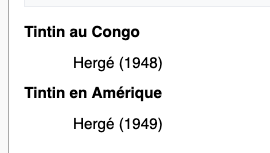 HIS.7 2022, Ducloy
16
Programmation DOMDocument Object Modele
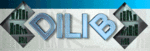 #include "SxmlNode.h"
main() 
{   SxmlNode *root, *tit;
    root =SxmlElementCreate("doc"); 
    tit= SxmlLeafCreate("tit", "Tintin au Congo"));
    SxmlAppendChild (root, tit);
    SxmlAppendChild (root, 
           SxmlLeafCreate("aut", "Hergé"));
     SxmlAppendChild (root, 
           SxmlLeafCreate("date", "1949"));
     SxmlPrint(root); 
     putchar('\n’); 
     exit(0); 
}
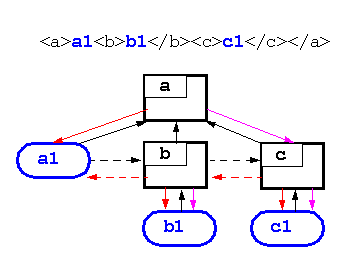 <doc><tit>Tintin au Congo</tit><aut>Hergé</aut><date>1948</date><doc>
HIS.7 2022, Ducloy
17
Parser DOMPour manipuler des flots de données
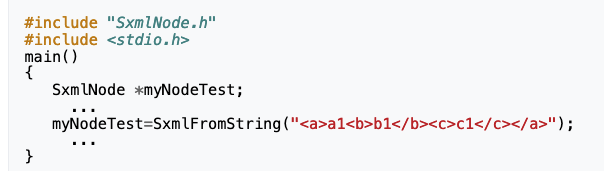 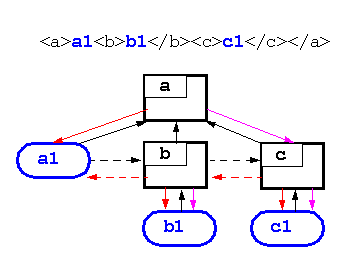 <doc><tit>Tintin au Congo</tit><aut>Hergé</aut><date>1948</date><doc>
<doc><tit>Tintin en Amérique</tit><aut>Hergé</aut><date>1949</date><doc>
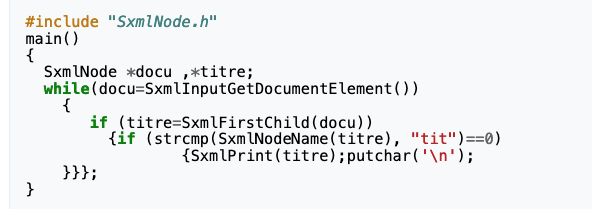 <tit>Tintin au Congo</tit>
<tit>Tintin en Amérique</tit>
HIS.7 2022, Ducloy
18
Dilib / Organisation HFDPour ranger les corpus
Clé HFD
Chaque document est précédé 
d’une clé (6 caractères)
Avec une tabulation

Commandes
HfdCat pour créer un flot de données
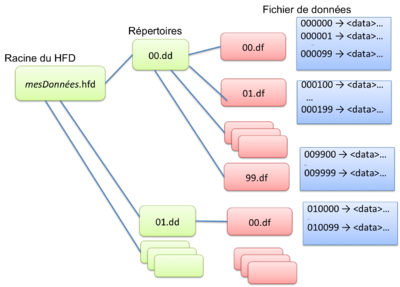 cat < monCorpusBD         \
    |  grep  "<date>194"  \
    |  wc
HfdCat < monCorpusHfd         \
    |  grep  Hergé
001230  <doc><tit>Tintin au Congo</tit><aut>Hergé</aut><date>1948</date><doc>
002345  <doc><tit>Tintin en Amérique</tit><aut>Hergé</aut><date>1949</date><doc>
HIS.7 2022, Ducloy
19
Dilib / Commandes d’extractionbasées sur des Xpath (chemins de balise)
Commande SxmlSelect
Options –g (grep) –p (print)
001230  <doc><tit>Tintin au Congo</tit><aut>Hergé</aut><date>1948</date><doc>
002345  <doc><tit>Tintin en Amérique</tit><aut>Hergé</aut><date>1949</date><doc>
HfdCat < monCorpusHfd                                     \
   |  grep  Hergé                                         \
   |  SxmlSelect –g doc/tit/1 –g doc/date/1 –p @g2 –p @g1 \
   |  sort -r
1949 Tintin en Amérique
1948 Tintin au Congo
HIS.7 2022, Ducloy
20
Dilib / création de listes d’index
Commande IndexBuildRec
001230  <doc><tit>Tintin au Congo</tit><aut>Hergé</aut><date>1948</date><doc>
002345  <doc><tit>Tintin en Amérique</tit><aut>Hergé</aut><date>1949</date><doc>
Goscinny    000000
    …
Hergé       001230
HfdCat < monCorpusHfd                         \
   |  SxmlSelect –g doc/aut/1 –p @g1 –p @1    \
   |  sort                                    \
   |  IndexBuildRec                           \
   |  grep Hergé                              \
   |  SxmlIndent
…
Hergé       001230
Hergé       002345
<idx>
  <k>Hergé</k>
  <f>2</f>       
  <l>
     <e>001230</e>
     <e>002345</e>
  </l>
</idx>
HIS.7 2022, Ducloy
21
Exemples récapitulatifs
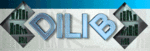 Quelles sont les œuvres de Mozart les plus citées dans un corpus ?
Idée générale : utiliser le catalogue Köchel
Résultat : Sonate KV. 448




Quelles sont les applications de « dance therapy » avec une dimension artistique ? 
Recherche de présence de chorégraphes (nom-prénom) en utilisant un filtre créé pour les noms binomiaux
HfdCat Data/Main/Exploration/biblio.hfd           \
  | SxmlFindText -r "[K][Vv]*[ \.]*[0-9][0-9]* »  \ 
  | SxmlSelect -p @5 -p @1 | sort | IndexBuildRec
CIDE 2019 Djerba
22
ISTEX – Serveurs d’exploration
Paul Meyer
1.500 docs
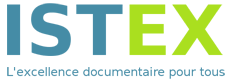 22.000.000
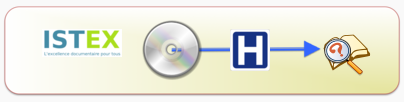 API
Aussois
Thulium
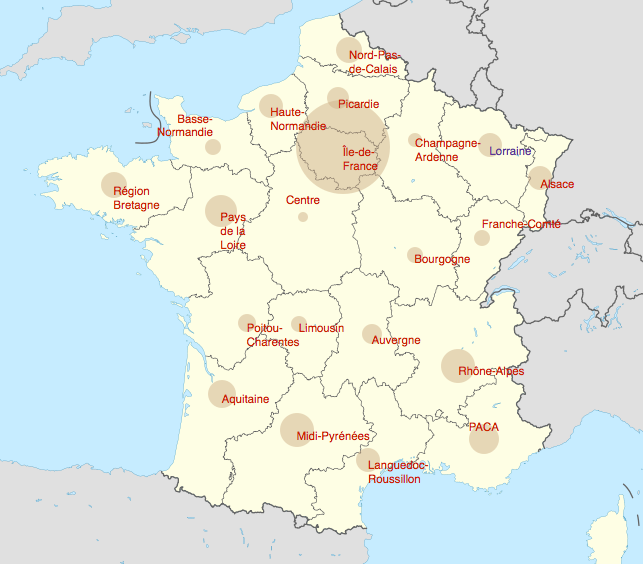 2.479 docs
7.064 docs
HIS.7 2022, Ducloy
23
Machine serveur - machine développementUnix, langage C, PHP, XML, JSON, etc…
Semantic MW
P
H
P
PHP
corpus
XML
Wikis
(MediaWiki)
Corpus 
XML
corpus
MySql
Machine Unix Serveur
https://lorexplor.istex.fr/
Machine Unix Développement
Exemple MacBook
ISTEX – Serveur - génération
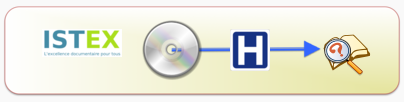 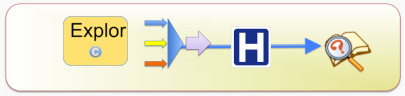 PHP
XML/TEI
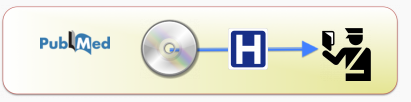 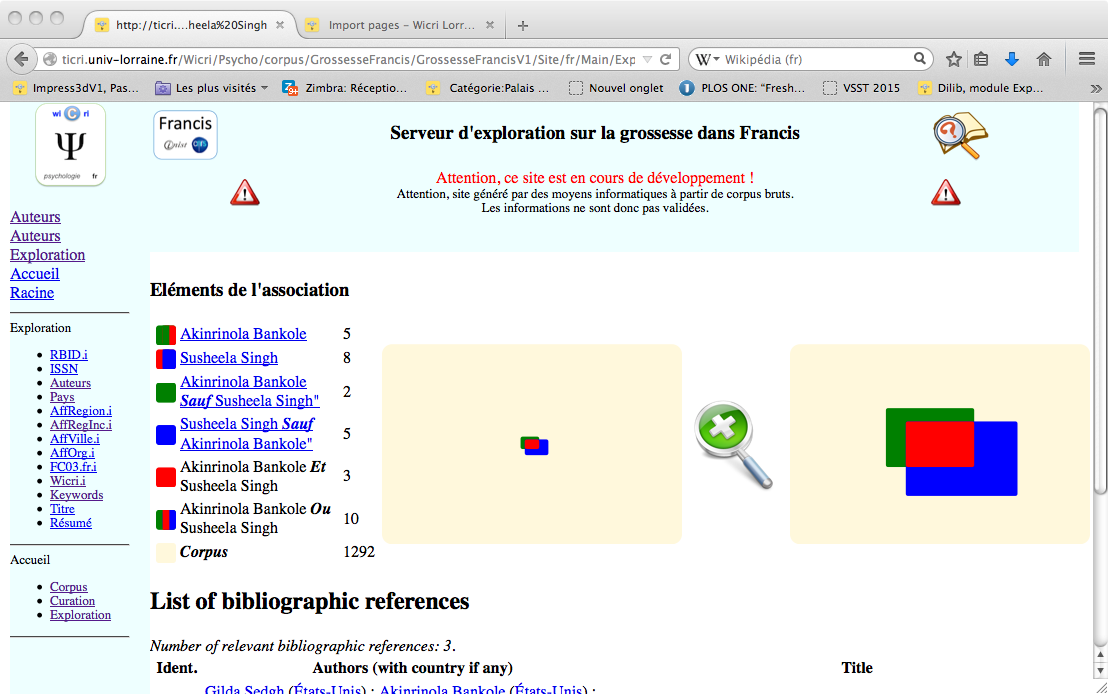 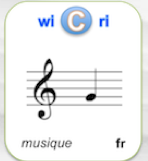 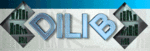 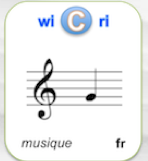 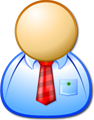 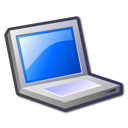 {{Explor plateforme MozartV1/Carte France|taille=400}}
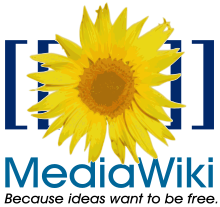 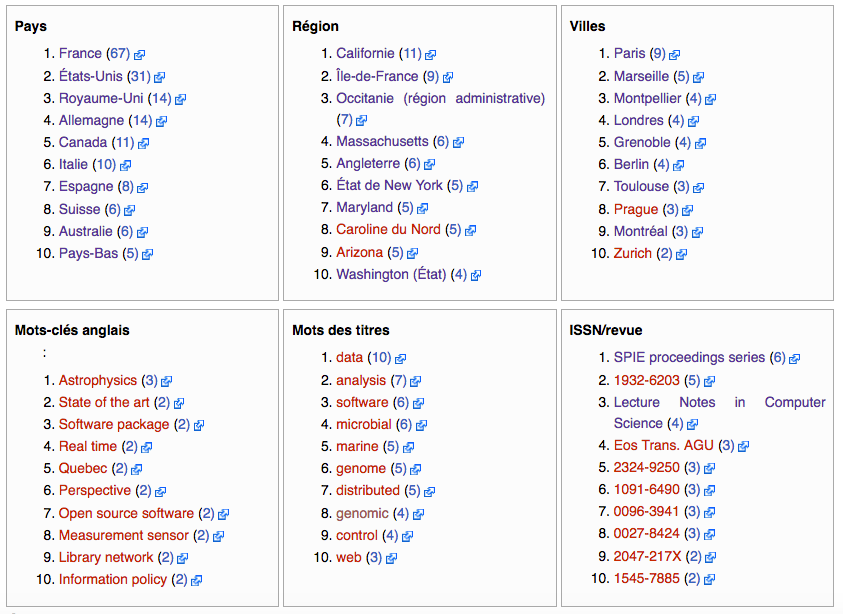 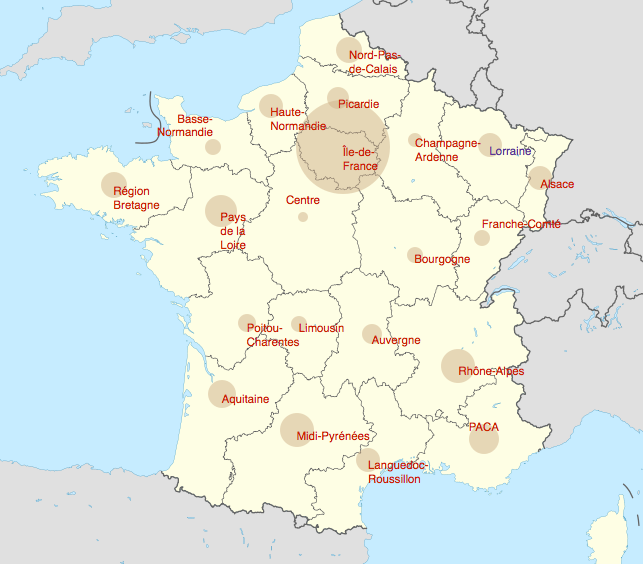 25
Combinaison d’index : AutAff
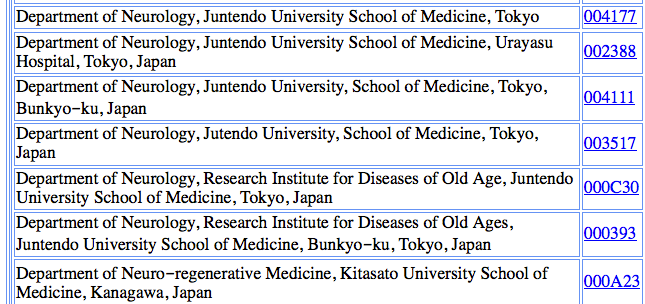 Auteurs réduits à 
Nom initiale prénom
+ Affiliations
Destiné initialement à la curation
A l’expérience : détection des acteurs
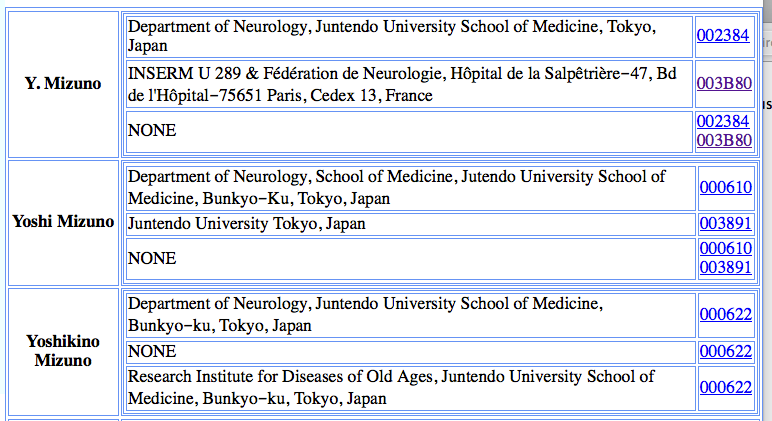 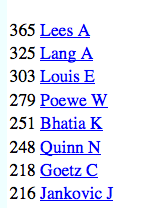 CIDE Athènes 2016
Associations
Permettent de visualiser les relations liant 2 concepts
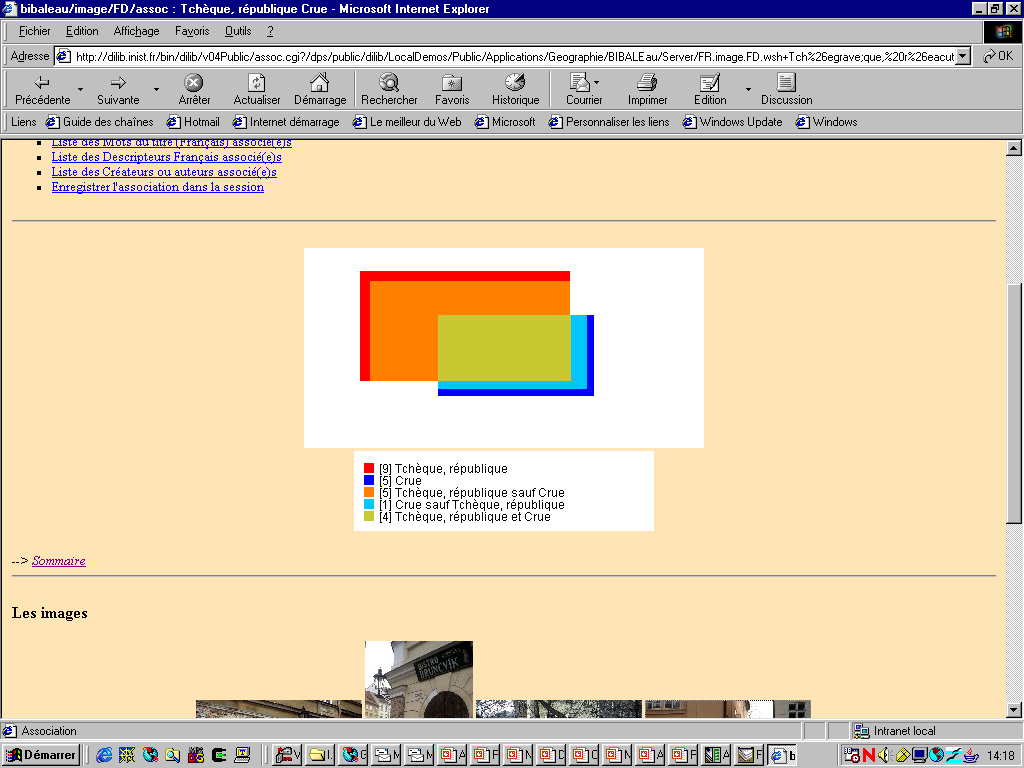 Nom des associations
Fij
Bayern - Allemagne
34
Précipitation - Allemagne
30
Bassin-versant - Allemagne
30
Pollution - Allemagne
26
Erosion des sols - Allemagne
25
Pollution de l'eau - Allemagne
24
Hydrologie - Allemagne
24
Cours d'eau - Allemagne
24
Sol - Allemagne
22
Modèle - Allemagne
22
Eau - Allemagne
21
Pollution de l'eau - Pollution
19
Allemagne - Action anthropique
19
Protection de la nature - Allemagne
17
Utilisation du sol - Allemagne
16
Fluviatile - Allemagne
16
Ecoulement - Allemagne
15
Baden-Württemberg - Allemagne
15
Hessen - Allemagne
14
Végétation - Allemagne
13
Liste d’associations
Intéressant mais difficilement utilisable
Exemple : base sur l’hydrographie en Allemagne
Clusterisation
Cluster
Seine - Paris
Cluster
Elbe - Hambourg
Seine,
Paris,
Elbe,
Hambourg,
France
Allemagne
Strasbourg
Rhin
Trésor de la langue française (dictionnaire)
1960 création de l’ARTLF (Recteur Paul Imbs)
Un Trésor (= corpus) numérique pour la recherche en linguistique
Valorisable par un pari : un dictionnaire 
1963 : Acquisition du Gamma 60
1969 : 600 ouvrages saisis
1971 : Tome 1 du dictionnaire
1972 : Passage au Cii 10070
1982 : ARTLF avec Chicago
1994 : dernier tome
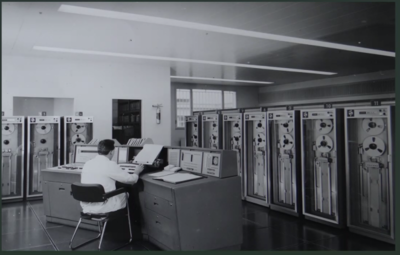 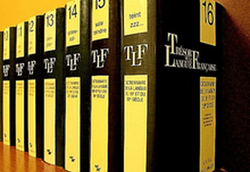 Emérites 2022, Ducloy
30
Outils de production, fiches, groupes binaires
[…] pour chaque mot
[…| pour chaque occurrence 
un contexte de trois lignes, 
le mot étudié figurant 
obligatoirement 
dans la ligne du milieu
Le Gamma 60 produit des concordances
parfait pour les mots de faible fréquence.
Exemple : dodécaphonique (4)
Les concordances sont éditées sur « listing »
Dans les autres cas : les groupes binaires
Co occurrences sur 5 termes sémantiques avant ou après un exemple
Le corbeau fait son nid en haut des arbres.
Le système propose (sur un listing)
un ensemble de mots associés avec des listes d’exemples
Multiples algorithmes de classement sélection 
en fonction des fréquences des termes
Emérites 2022, Ducloy
31
Groupes binaires (pour la mémoire)
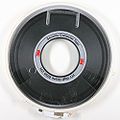 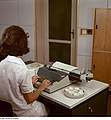 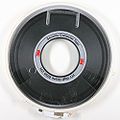 G60
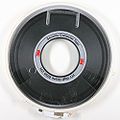 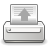 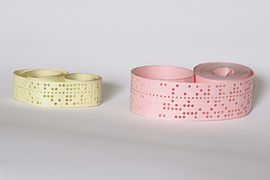 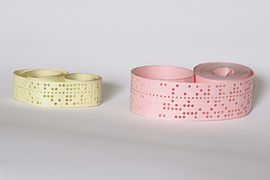 Texte corrigé
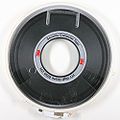 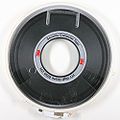 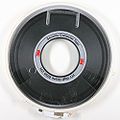 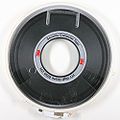 Lem.
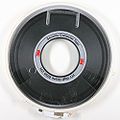 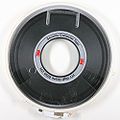 TRI
texte
mots
Mots triés
Emérites 2022, Ducloy
32
Groupes binaires (suite)
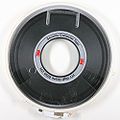 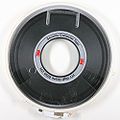 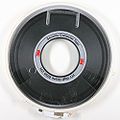 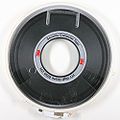 TRI
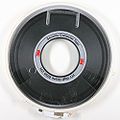 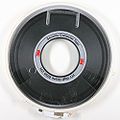 Cumul
Couples triés

…
5 abat
…
2 abaca
Mots triés
Abaca
Abaca
Abat
….
Couples 
Fréquence – mot

2 abaca
5 abat
…
ETC durée 1 mois
Emérites 2022, Ducloy
33
Enrichissement : dédoublonnage ISTEX / Pascal / Hal / MEDLINE…
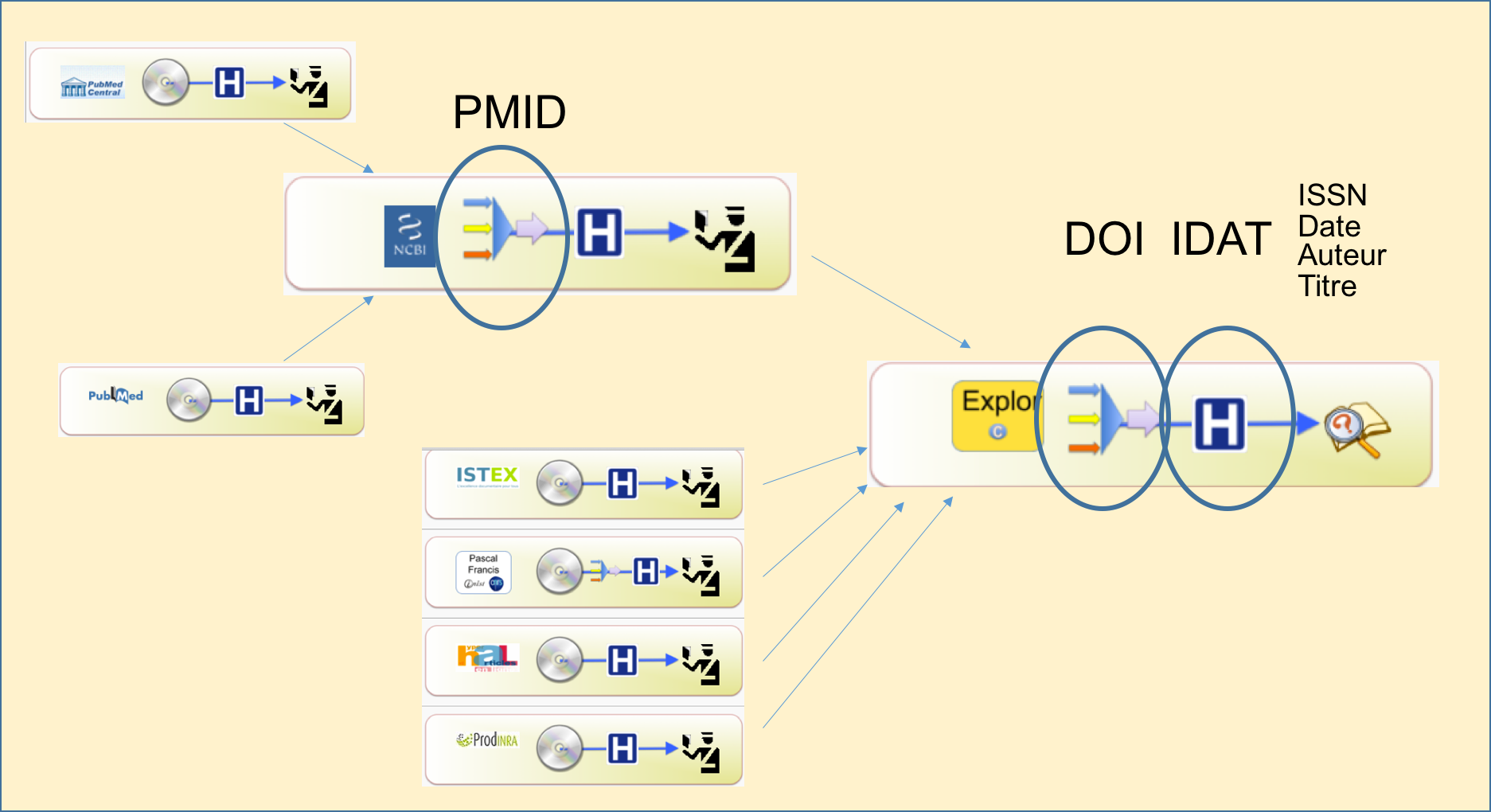 ISTEX séminaire technique 2016
Serveur d’exploration
Système d’information orienté exploration
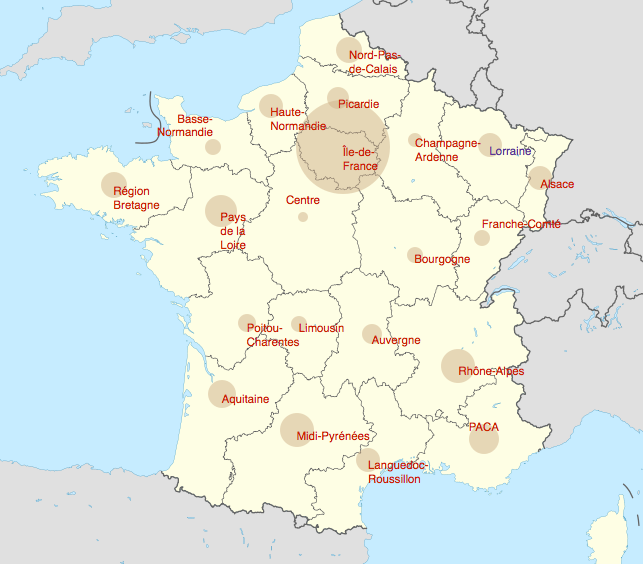 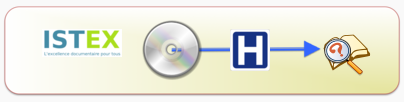 Curation
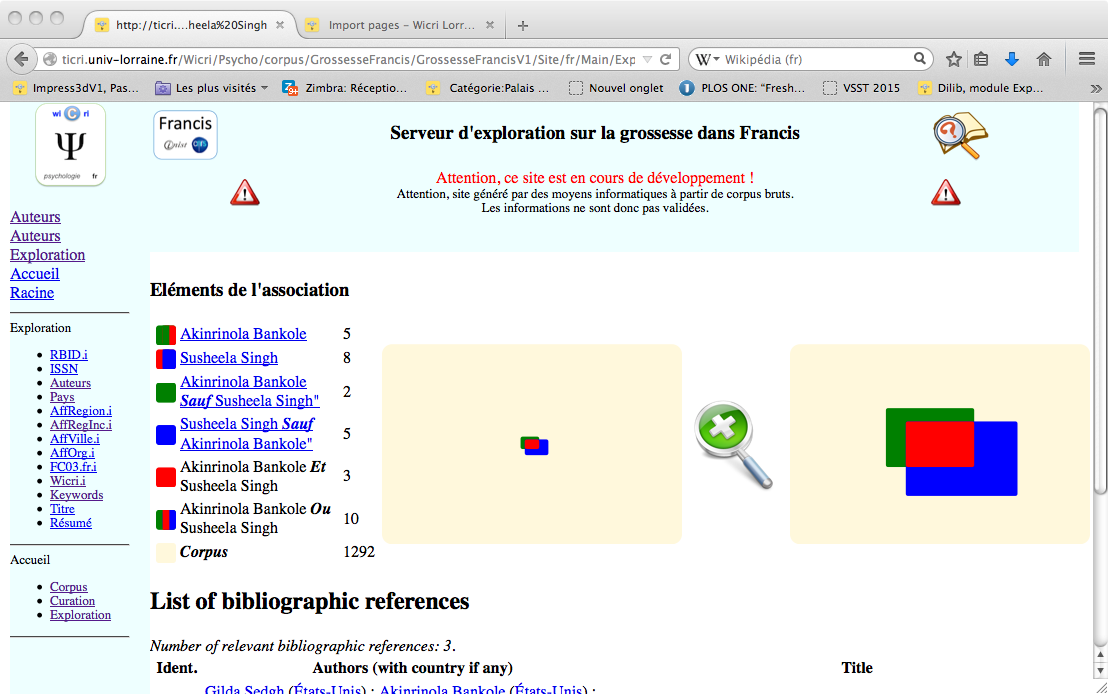 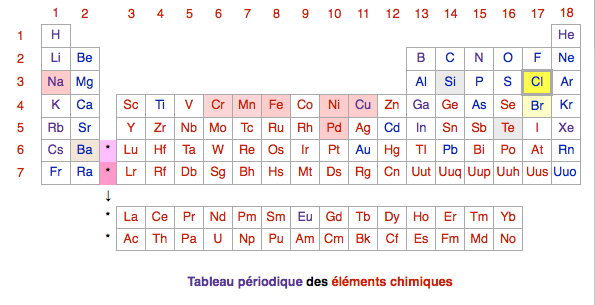 CIDE Athènes 2016
Serveur d’explorationParcourir les index
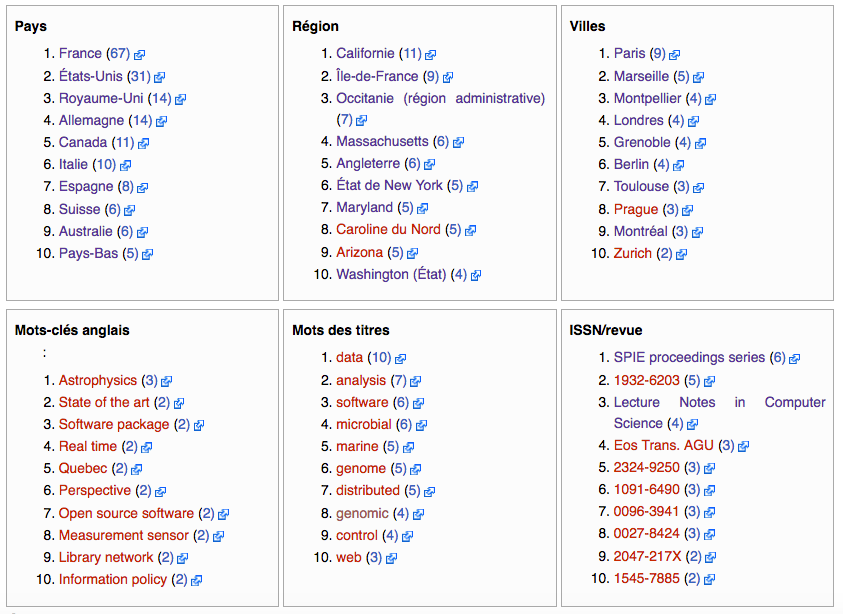 CIDE Athènes 2016
Corpus : méfiance / curation
Exemple : Mozart
15.000 documents (Musique + médecine)
Quelques problèmes de type « avenue Mozart »
Plus sérieux :
Musique : peu de signalement d’affiliations
Médecine : forte politique d’affiliations
Les statistiques se focalisent sur la médecine…

Exemple : Parkinson en France
Parkinson : 90.000 documents
Extrait de 4000 documents : 
peu de bruit
Parkinson en France : 
beaucoup de bruit.

Quelle formation donner à un bibliothécaire pour accompagner un chercheur dans une démarche de curation?
CIDE 2019 Djerba
37
Curation des données
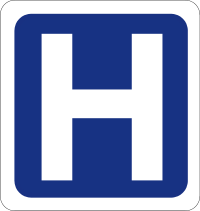 Exemple : identifier les pays dans un contexte hétérogène
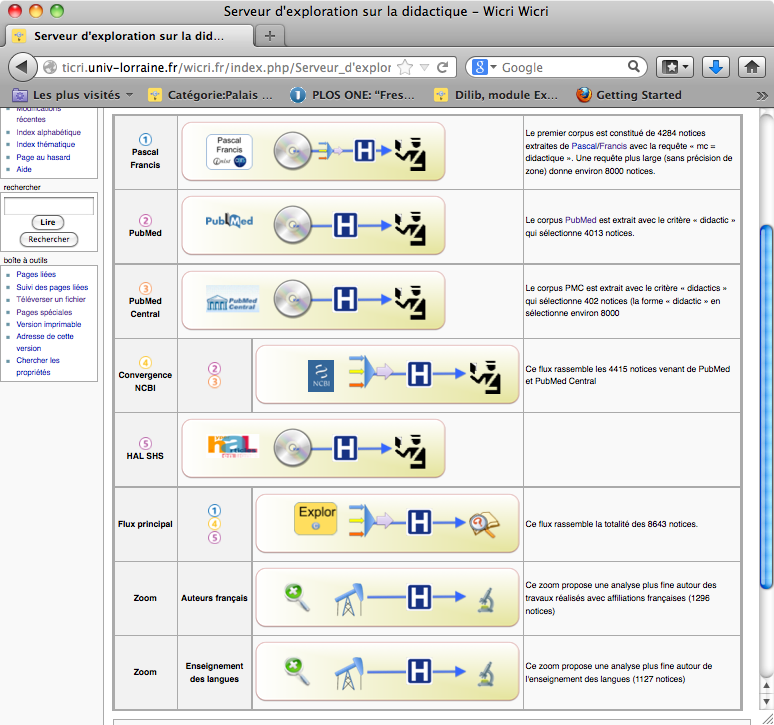 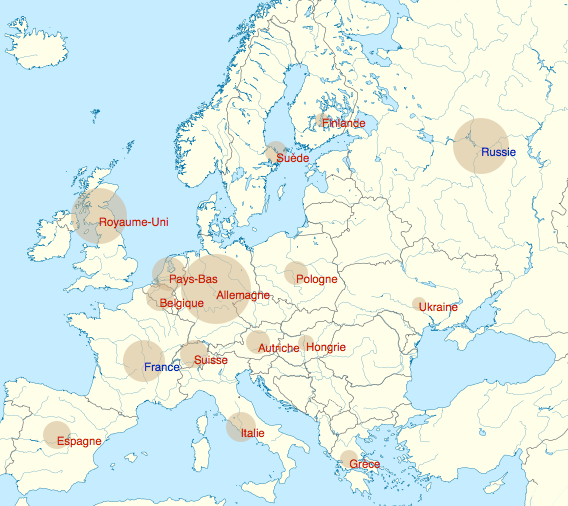 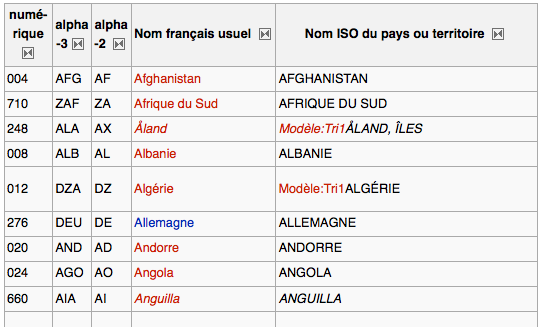 CIDE 2019 Djerba
38
Curation des données - pays
Codes ISO (exemple Pascal)
Vers le web sémantique (via Wikipédia/WikiData)
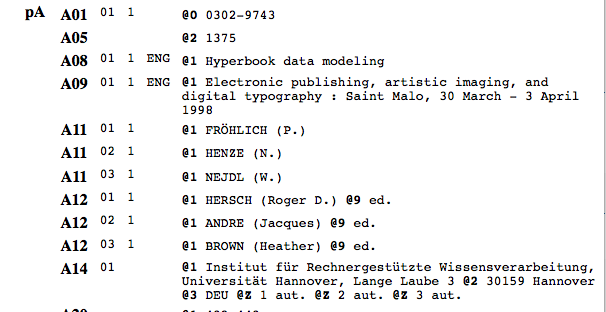 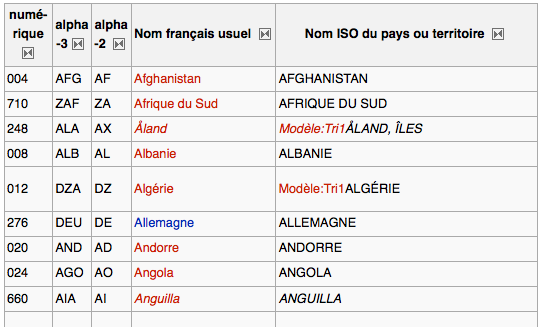 Page récupérée de Wikipédia sur Wicri/Métadonnées
CIDE Athènes 2016
Curation des pays - Adresses
Adresses postales (Springer, PubMed)
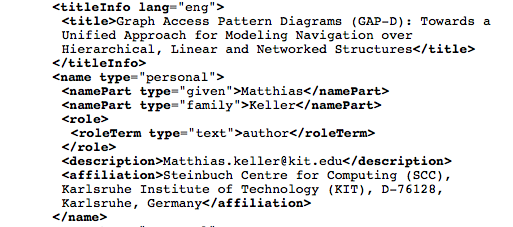 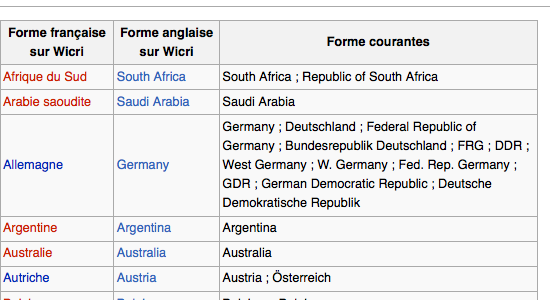 Page collective (mutualisée) sur Wicri/Métadonnées
CIDE Athènes 2016
Curation des régions
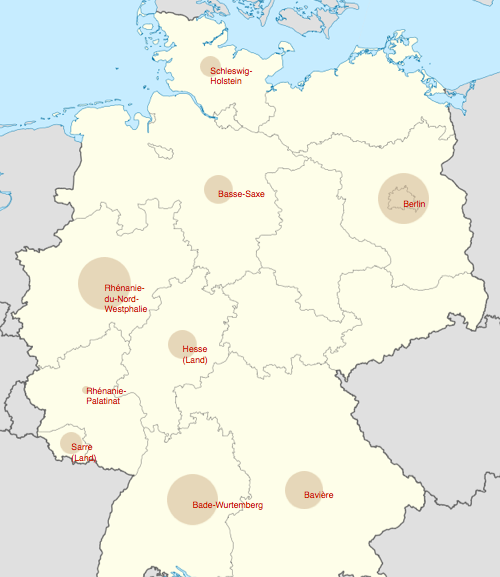 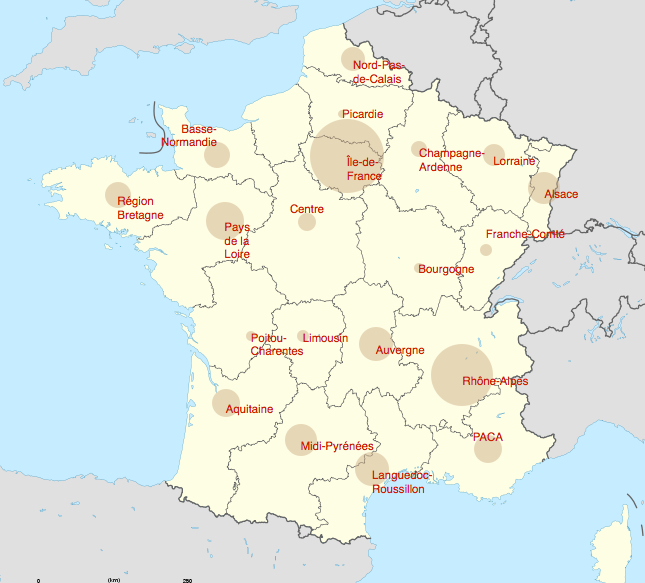 Ces types de carte sont visibles sur tous types de serveurs
CIDE Athènes 2016
Curation des régions
Sur Wicri/Allemagne
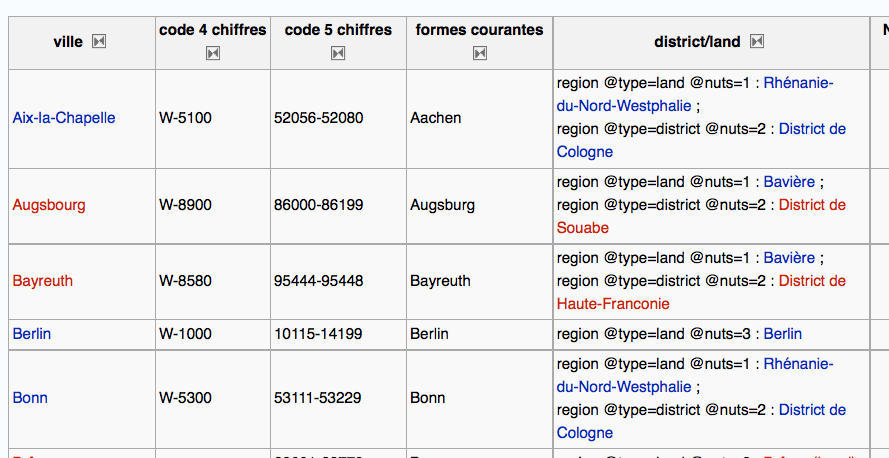 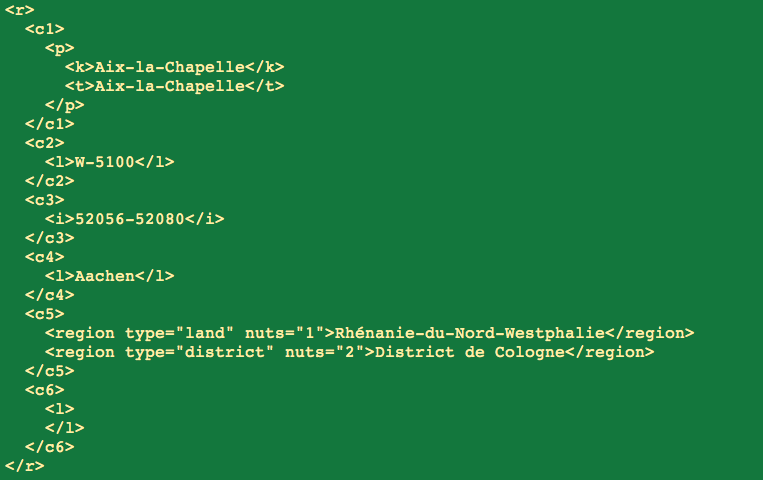 Sur la machine
D’exploration
CIDE Athènes 2016
Curation des régions - suite
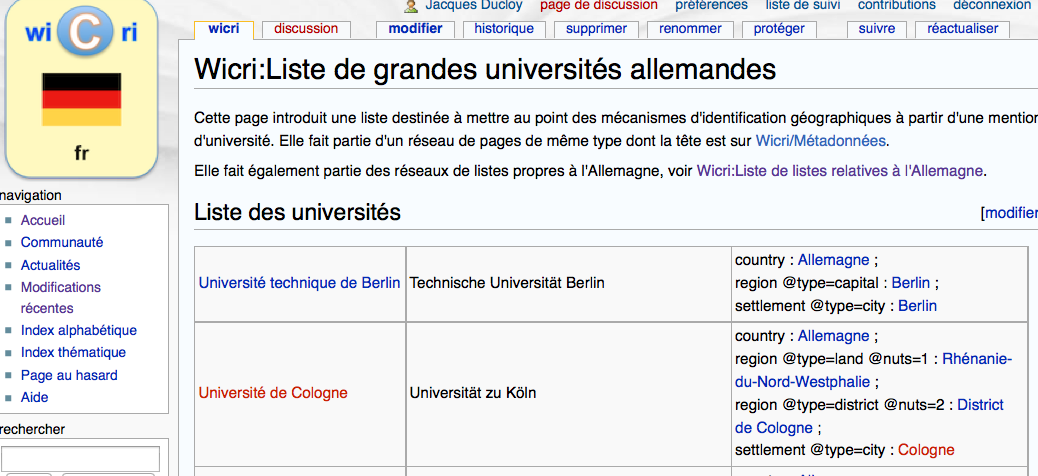 CIDE Athènes 2016
Règles de curation des données
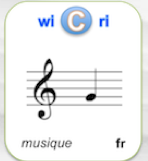 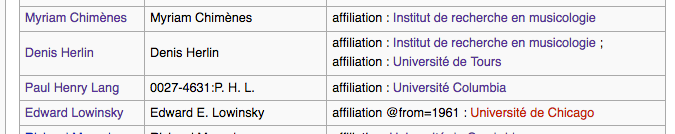 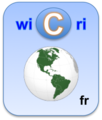 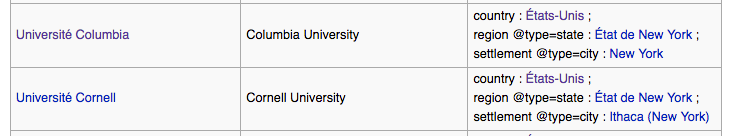 CIDE 2019 Djerba
44
Santé : Serveurs à génération rapide (5’)
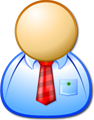 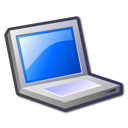 NlmPubMedExplorCorpus –q influenza –s 1000
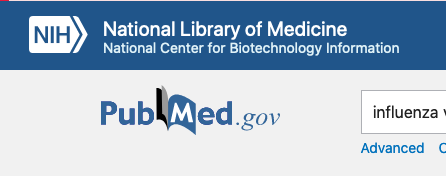 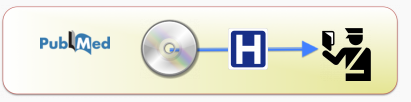 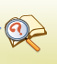 Pages
paramètres
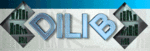 corpus
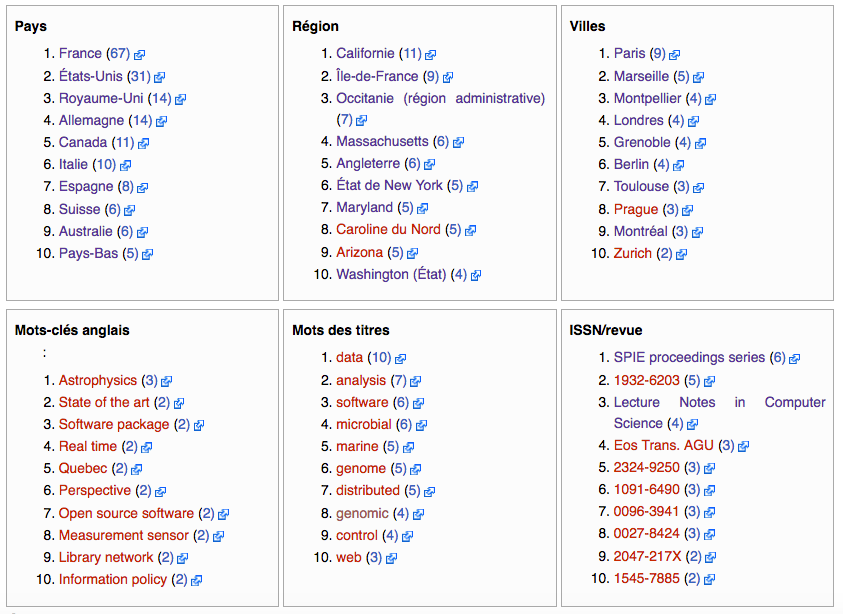 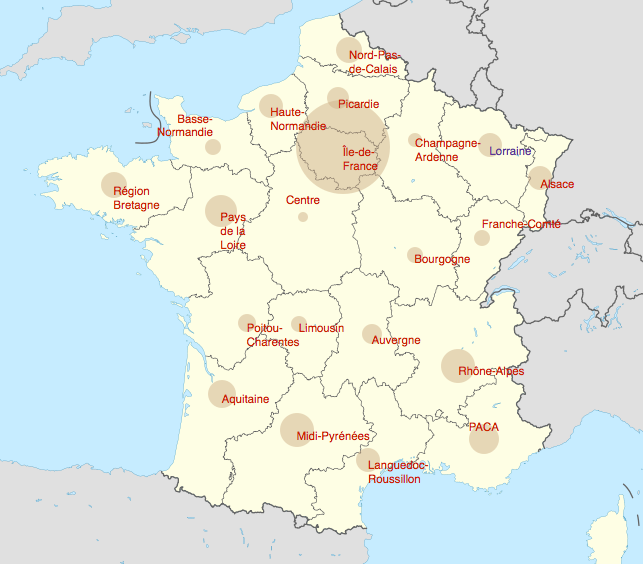 Base
Xml
MeSH english -> Français
Santé : PubMed enrichi par ISTEX / HAL
PubMed 
30.000.000 articles (métadonnées)
Indexés par des spécialistes (chercheurs, médecins)
ISTEX
22.000.000 articles en texte plein
Mais totalement hétérogène
HAL
2.000.000 articles 600.000 textes
Faible indexation, faible sélection
Très bon signalement institutionnel
Ecrire et rechercher en mode collectif
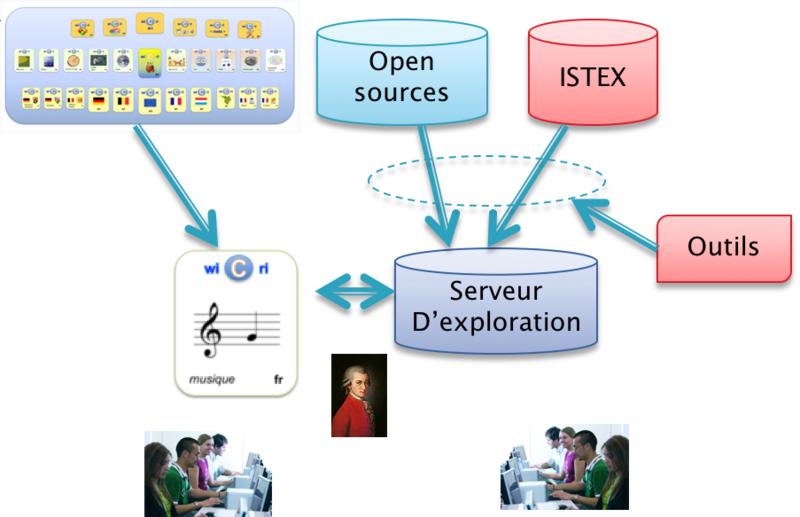 CIDE 2019 Djerba
47
Enjeux
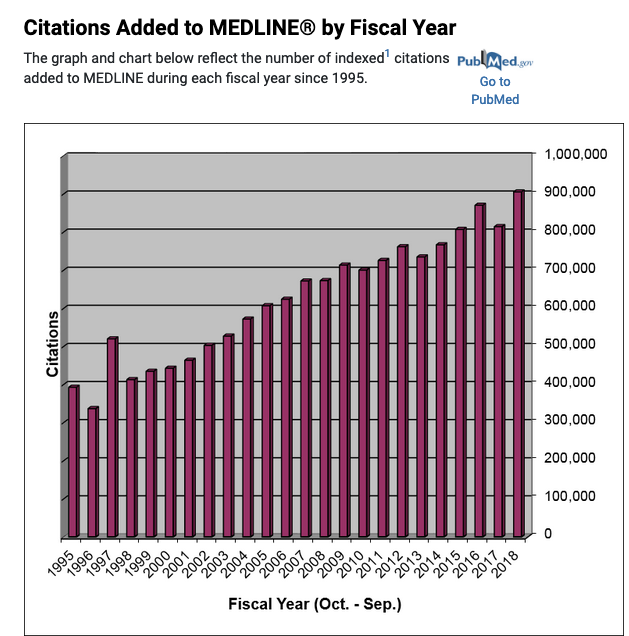 ?
?
?
1975
2018
1965
1995
?
Des voies pour l’avenir
Archives
Comparaisons
USA : Les institutions 
gèrent leurs bibliothèques et échangent des métadonnées  
Conservent leur expertise en technologie numérique
Font confiance à l’expertise humaine (modération, indexation assistée)
France : Les institutions 
Délèguent vers des services centralisés (exemple HAL)
perdent leur maitrise (et leur expertise)
Ne font pas confiance (contrôle a priori, indexation automatique)
Quels moyens pour redémarrer les bases : 
les mêmes que l’encyclopédie 
pilote les sélections
Quelle expertise
édition numérique hypertexte de la connaissance
En maîtrisant l’exploration de corpus
Bases
biblio
Encyclopédie
Emérites 2022, Ducloy
49
Conclusion
Nouveau modèle de bibliothèque numérique
Des ouvrages hypertextes dans une bibliothèque hypertexte
Indépendance des praticiens par rapport aux informaticiens
Impossibilité de faire un cahier des charges pour explorer la connaissance
Exigence d’une culture numérique (équivalent du solfège ?)


Merci pour votre attention et vos questions
HIS.7 2022, Ducloy
50